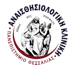 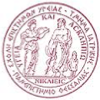 Ιατρική Σχολή Πανεπιστημίου Θεσσαλίας
Αναισθησιολογική κλινική Π.Γ.Ν. Λάρισας
Ακαδημαϊκό έτος 2017 - 2018
Επιλεγόμενο μάθημα: Διαχείριση του πόνου
Acute pain management
ΚΩΝ/ΝΟΣ Γ ΣΤΑΜΟΥΛΗΣ
ΑΝΑΙΣΘΗΣΙΟΛΟΓΟΣ ΕΠΙΜ. Α’ 
Π.Γ.Ν.ΛΑΡΙΣΑΣ
Acute pain management
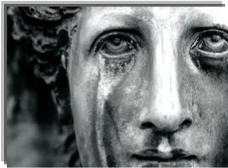 P atients

A re

I n

N eed
Acute pain management
International Association for the Study of Pain 	(IASP) 

Pain is an unpleasant sensory and emotional experience 
associated with actual or potential tissue damage, 
or described in terms of such damage


Acute pain: pain of recent onset and probable limited duration.
Acute pain management
Untreated acute pain side effects
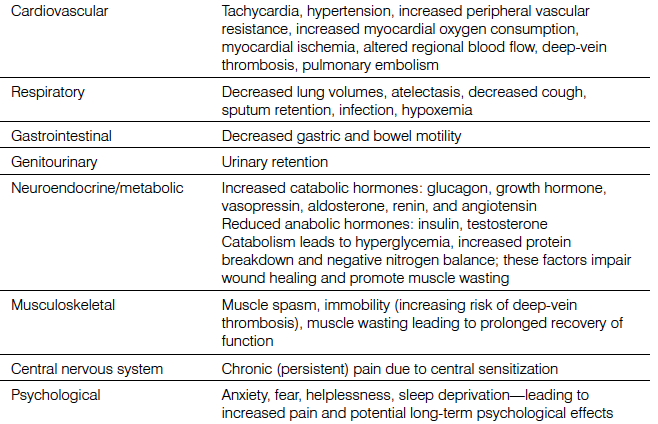 Acute pain management
Nociception / Nociceptors
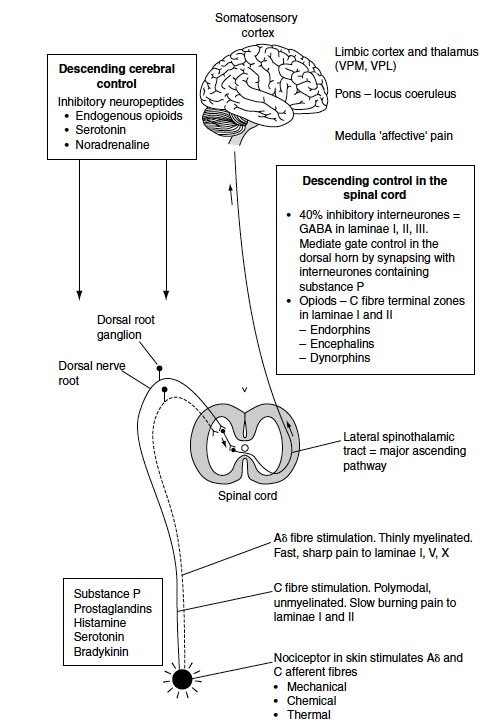 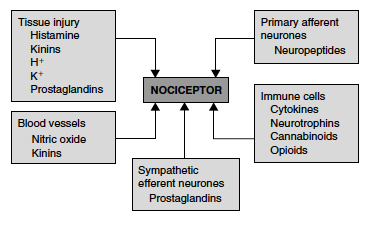 Acute pain management
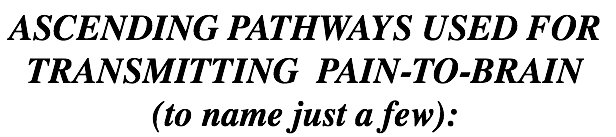 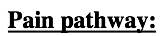 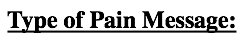 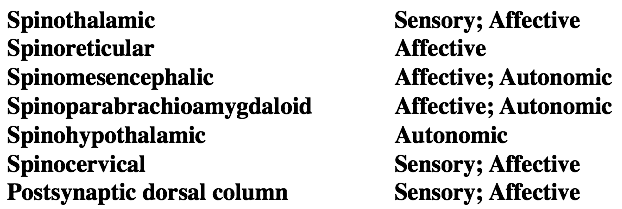 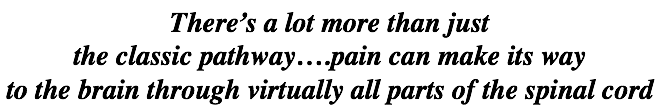 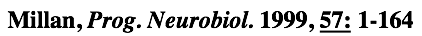 Acute pain management
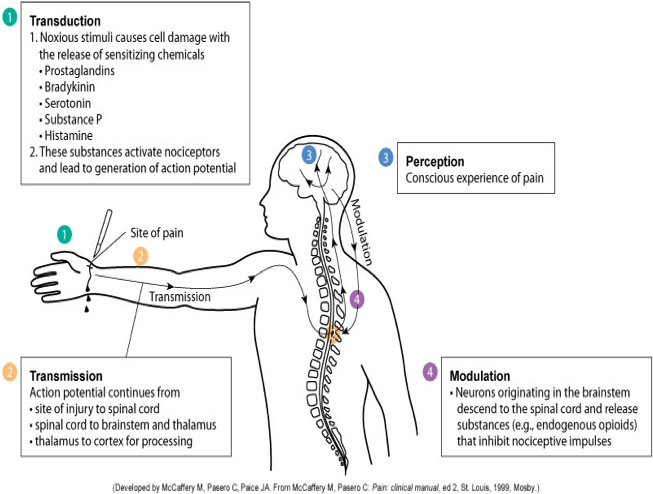 Acute pain management
Types of acute pain
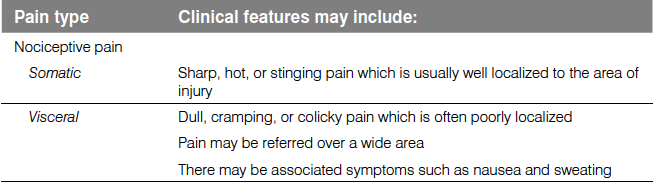 Acute pain management
Assessment questions
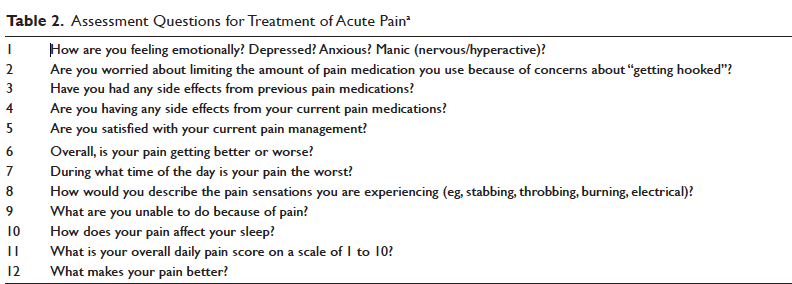 Acute pain management
Assessment and monitoring
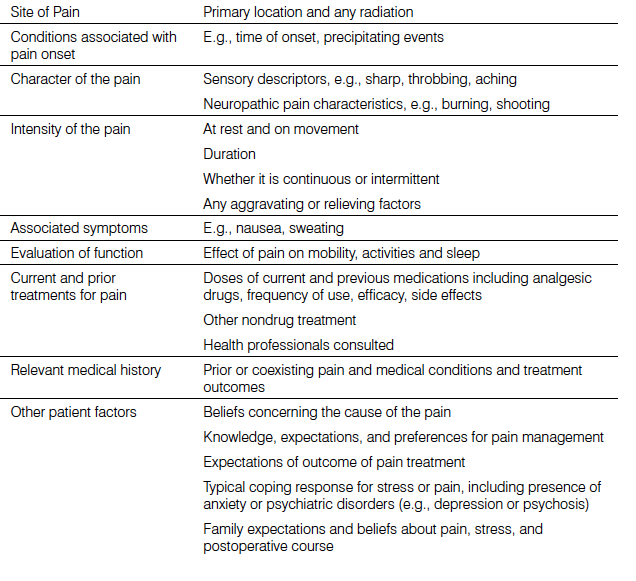 Acute pain management
Assessment and monitoring
Unidimensional measures
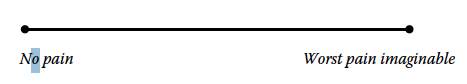 A 30-50% pain intensity reduction could be rated as clinically significant
Visual analog scale

 Numerical rating scale

 Verbal numerical rating scale

 Verbal descriptor scale

 Specific scales for children and patients having difficulties  with  
    communication

Assessment of function
Acute pain management
Pain management strategies
Pharmacological

Systemic administration
 Acetamenophene
 NSAID’S
 Opioids
 Adjuvants

Intervational
  Regional techniques
  Peripheral nerve block
Non pharmacological

 Information
 Relaxation and attentional strategies
 Transcutaneous electrical  nerve stimulation
 Acupuncture
Acute pain management
Acute pain management
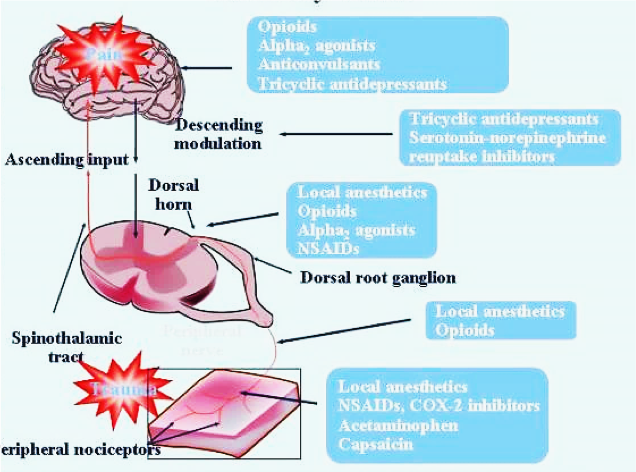 Acute pain management
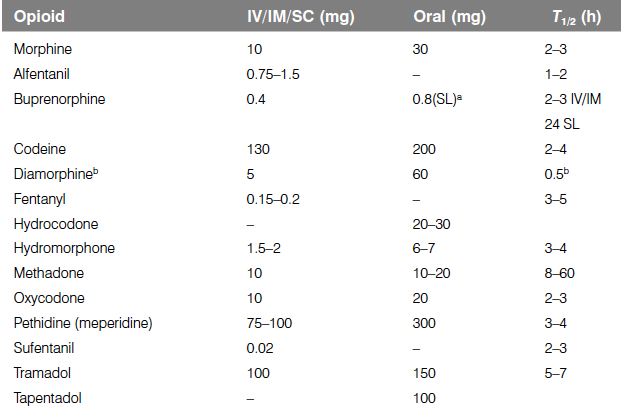 Acute pain management
Opioid side effects
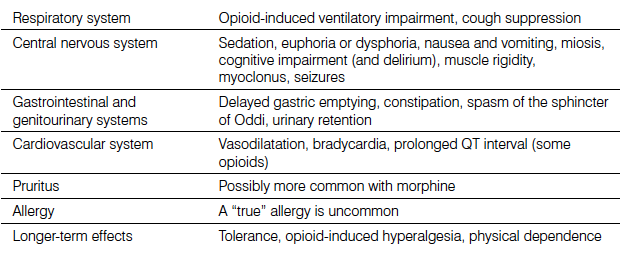 Acute pain management
Non opioid medication
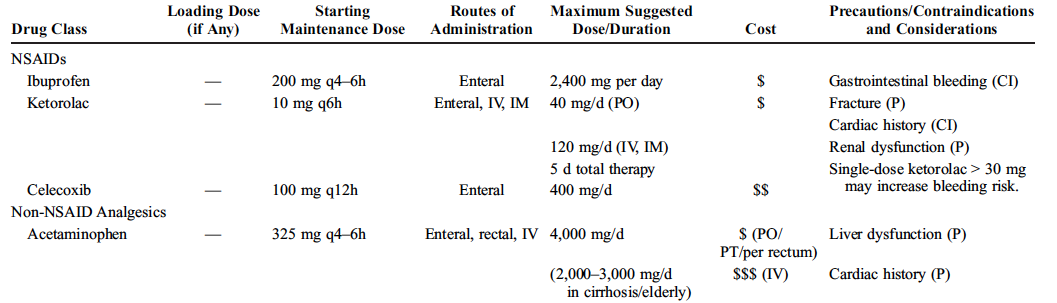 Gastrointestinal bleeding, renal impairment, major cardiovascular events, fracture healing delay, platelet function impairment,
Hepatotoxicity
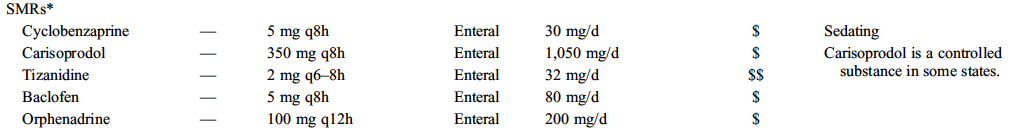 Sedation
Acute pain management
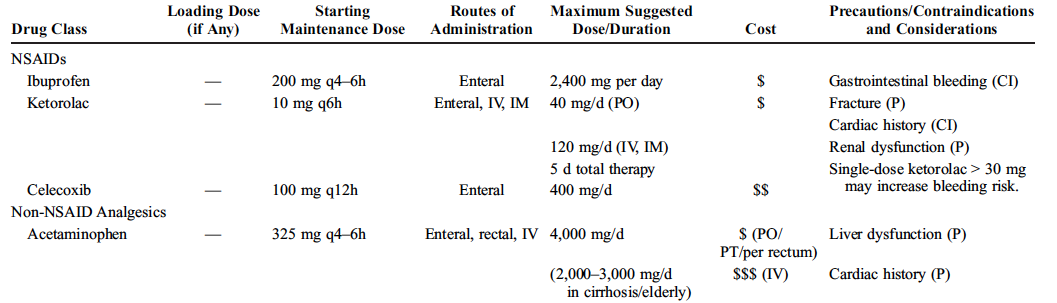 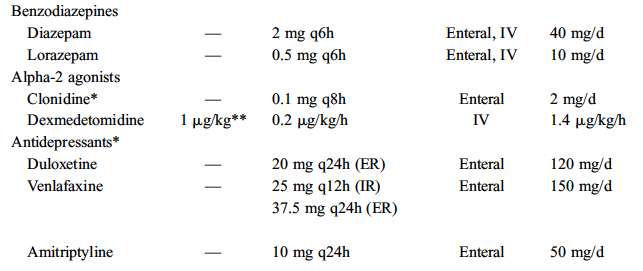 Ventilatory impairment, sedation, delirium
Hypotension 
Bradycardia
Sedation, Seizures, QT prologation
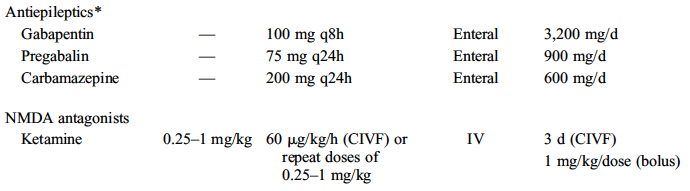 Sedation
Acute pain management
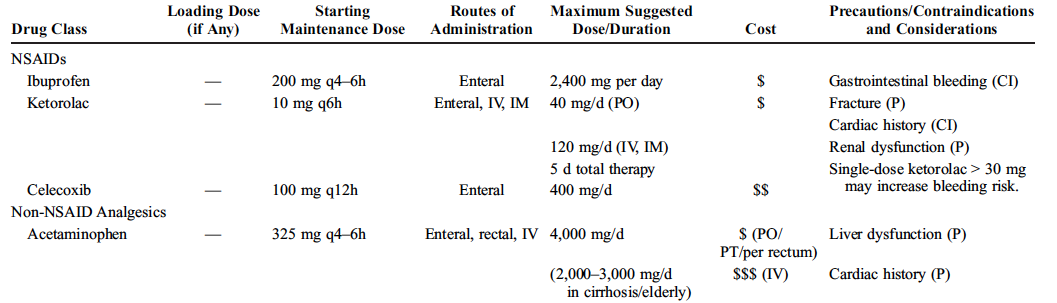 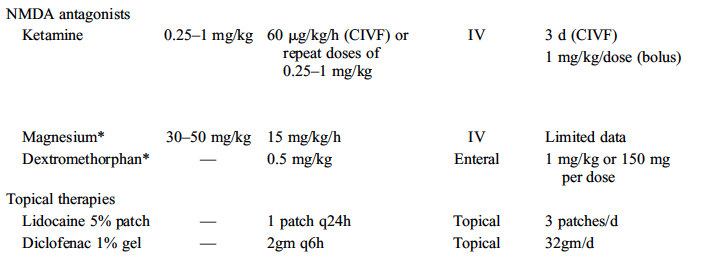 Hallucinations, abuse
Acute pain management
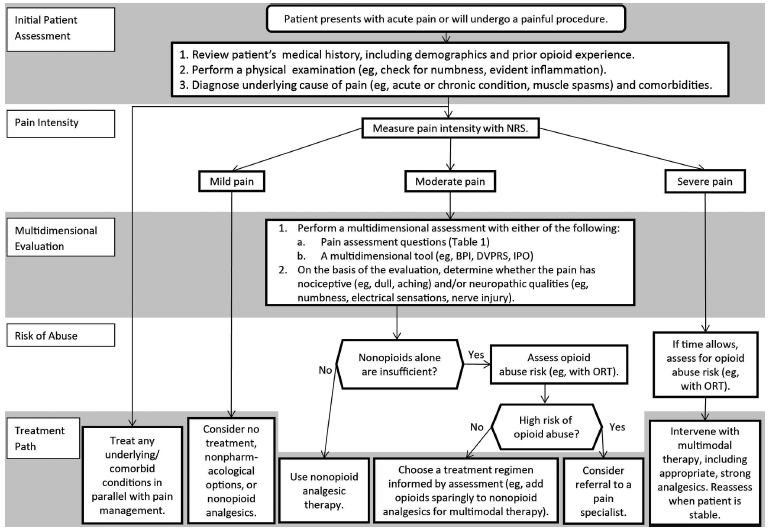 Σας ευχαριστώ